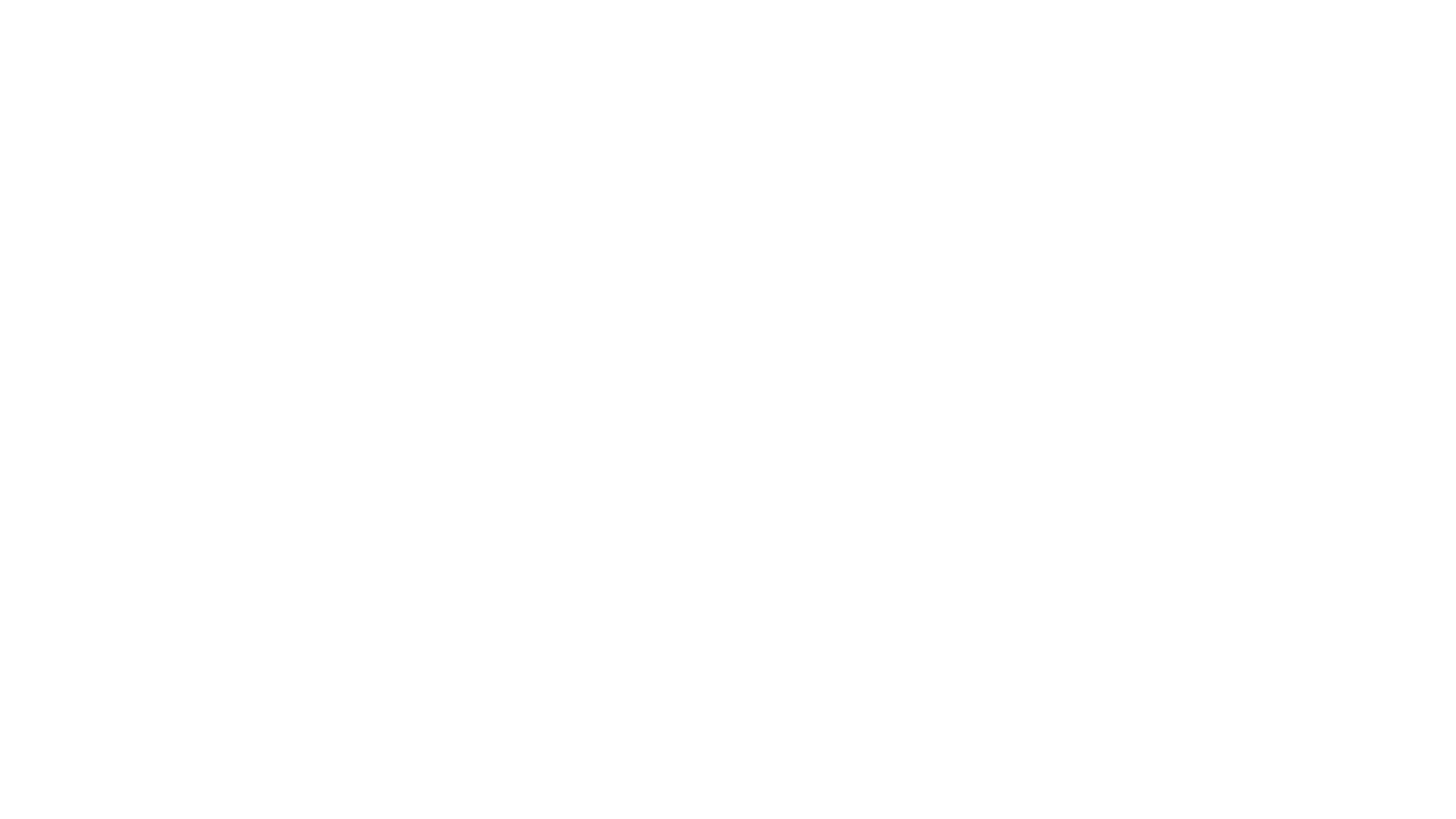 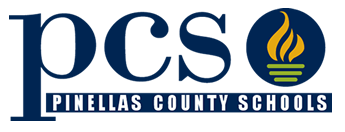 Microsoft Teams: Una Guía Básica para los Padres de las Escuelas del Condado Pinellas
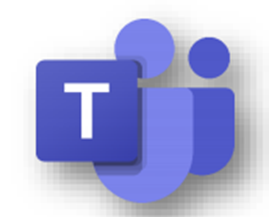 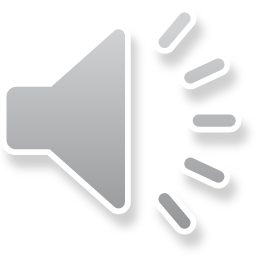 Escuelas del Condado de Pinellas, Marzo 2020
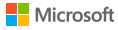 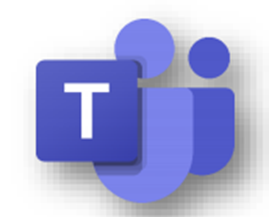 ¿Qué es Microsoft Teams?
Microsoft Teams  es una herramienta de comunicación que los maestros usan para enseñar a sus estudiantes en línea. Los maestros de las Escuelas de Pinellas agregarán el r2.d2@pcsb.org (correo electrónico) de cada uno de sus estudiantes automáticamente a su Teams.

En Teams los estudiantes podrán:
Comunicarse con sus maestros y recibir intructiones de cada clase 
Recibir tareas, entregar sus tareas, tener pruebas (quizzes)
Bajar materiales de la clase   
Tener aceso a otros recursos en línea y aplicaciones educativas recomendadas por sus maestros
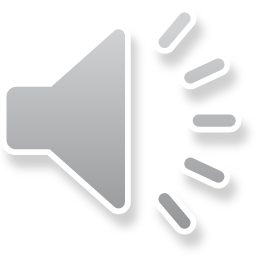 Instrucciones para Microsoft Teams
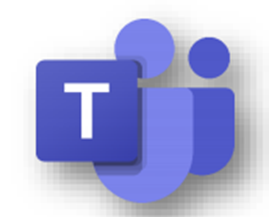 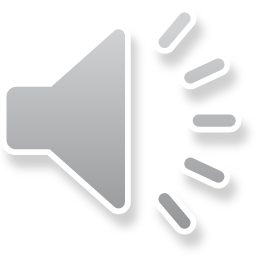 Para tener acceso directo a estos recursos visite la página de las Escuelas de Pinellas viste: www.pcsb.org
Más información de las Escuelas de Pinellas, asistencia y recursos en español:
Escuelas del Condado de Pinellas website: www.pcsb.org
ESOL website: https://www.pcsb.org/esol
Llamar a la Línea de Ayuda para los Padres Español: 727-588-6415
Mandar un correo electrónico para asistencia a los padres en español al correo: reckenwalde@pcsb.org
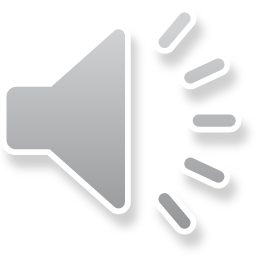